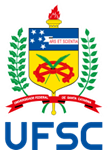 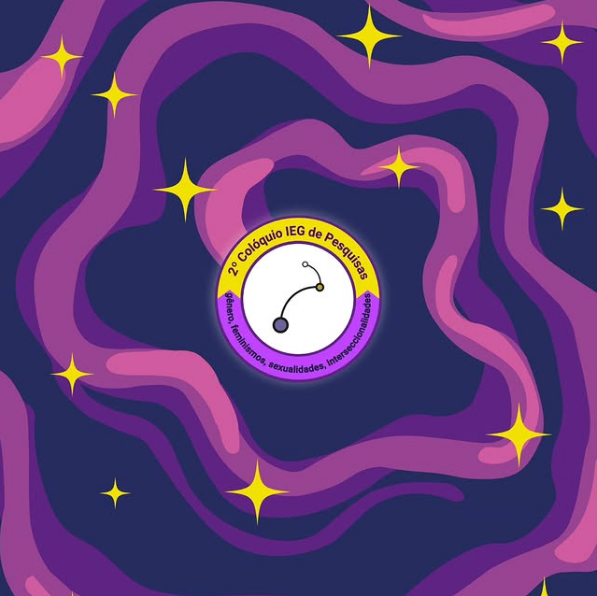 2º Colóquio IEG de Pesquisas - Gênero, feminismos, sexualidades, interseccionalidades


Divergências no  rastreamento monográfico no Brasil: uma séria questão de saúde para as mulheres.

Cláudia Cristine Moro
Orientação: Prof. Miriam P. Grossi e Luciana Zucco
Doutoranda pelo Programa Interdisciplinar em Ciências Humanas(PPGICH/UFSC)
1
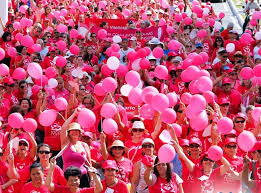 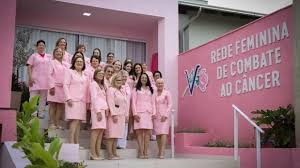 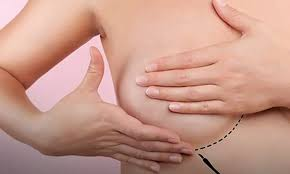 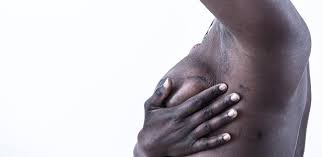 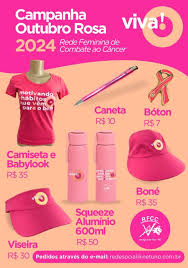 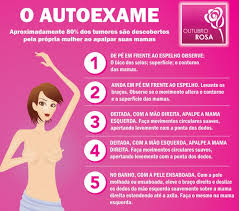 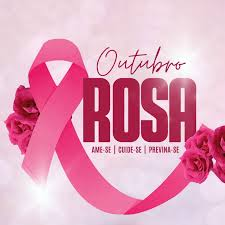 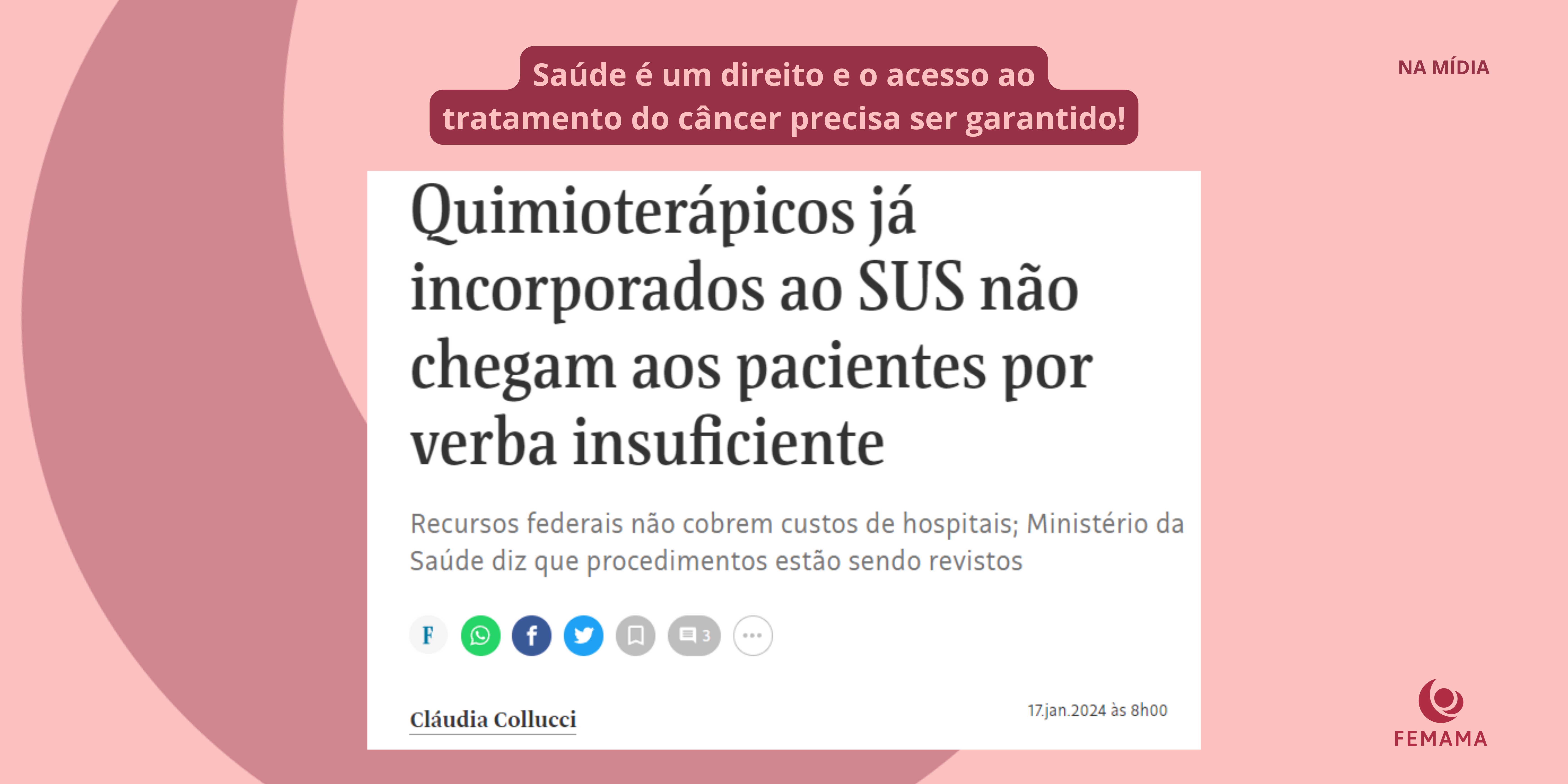 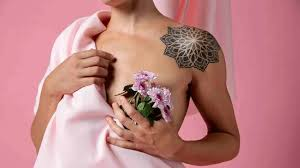 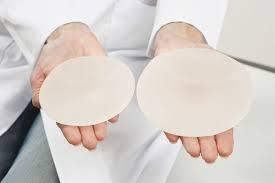 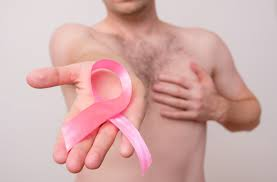 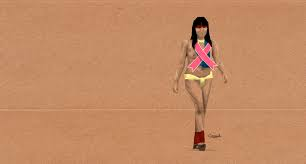 2
Objetivo: Discutir  as diferenças dos protocolos de rastreamento,  por meio do  exame de mamografia,  para mulheres no Brasil.
3
A MAMOGRAFIA É EXAME DE REFERENCIA PARA DIAGNÓSTICO DO Câncer de mama
É um exame simples, que usa raios-X de baixa radiação para visualizar a estrutura interna das mamas. A mamografia é importante para o diagnóstico precoce do câncer de mama porque pode identificar nódulos e outras alterações antes mesmo de serem palpáveis, isto é, sem apresentar sintomas.
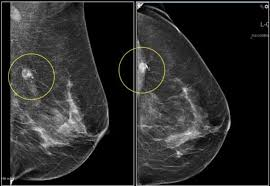 4
No Brasil, a incidência do câncer de mama é alta, sendo o tipo de câncer mais comum em mulheres. A estimativa para o triênio 2023-2025 é de 41,89 casos por 100.000 mulheres (INCA, 2023).
Acomete 1% dos homens.
5
1 a cada 8 a mulheres no Brasil (Segundo o Oncoguia, 2024)No mundo  a estimativa é 1 a cada 20 mulheres –conforme o (IARC),   Observatório Global do Câncer da Agência Internacional para Pesquisa sobre Câncer.
6
Pesquisa revela que 54% das mulheres subestimam importância da mamografia(IPEC, 2022).
7
A idade de ocorrência do câncer de mama
A maioria dos casos de câncer de mama ocorre em mulheres a partir dos 50 anos de idade

Porém, dados recentes apontam que mais de 40% dos casos de câncer de mama tem sido diagnosticado em mulheres com menos de 50 anos.
8
Quando uma mulher deve iniciar os exames de  mamografia?
Desde 2013 a  Sociedade Brasileira de Mastologia e outras entidades médicas  recomendam que a mamografia seja realizada anualmente a partir dos 40 anos de idade. 


Instituto Nacional do Câncer -Ministério da Saúde  – SUS -  recomenda rastreamento a partir dos 50 anos , sem queixas específicas, façam a mamografia a cada dois anos.
9
Para o Instituto Nacional do Câncer (INCA)/ SUS  a recomendação de iniciar aos 50 anos - segue  Organização Mundial da Saúde (OMS) e da Agência Internacional de Pesquisa em Câncer, afirma que informações  científicas realizadas  por meio de  meta-análise de diversos pesquisas mostrou não haver aumento de sobrevida na faixa dos 40 aos 50 anos, mas apenas  aumento de sobrevida na faixa de 50 a 69 anos. (Agencia Brasil, 2025).
10
A Sociedade Brasileira de Mastologia(SBM) e outras organizações médicas, enfatizam que a mamografia a partir dos 40 anos é essencial para detectar o câncer em estágios iniciais, pois   aumenta as chances de cura e reduz a necessidade de tratamentos agressivos. “Cerca de 40% dos casos de câncer de mama no Brasil ocorrem entre os 40 e 50 anos. Se essa faixa etária não tiver acesso garantido à mamografia, veremos mais diagnósticos tardios e casos avançados, comprometendo os índices de sobrevida das pacientes. A detecção precoce salva vidas e deve ser prioridade”(SBM, 2025, p.1)
11
Recentemente, a discussão ganhou novo impulso com a Consulta Pública nº 144 da Agência Nacional de Saúde Suplementar (ANS) que  é a agência reguladora responsável por controlar e fiscalizar o mercado de planos de saúde no Brasil.
A consulta publica ocorreu entre 10 de dezembro de 2024 e 23 de janeiro de 2025, que propôs estabelecer como diretriz a realização de mamografia de rastreio bienal em mulheres de 50 a 69 anos – o que igualaria  as recomendações do INCA – seguidas pelo SUS.
12
Porém o Inca(Instituto Nacional de Câncer) se manifestou favorável a recomendação da realização da mamografia bianual realizada dos 50 a 69 anos de idade, endossando a proposta da ANS. Em um documento divulgado no dia 27 de janeiro de 2025,   o instituto afirma que  não existem estudos suficientes para embasar uma mudança de recomendação.
13
Entidades médicas, profissionais da saúde, Ongs, ativistas da causa do câncer de mama e figuras públicas  se pronunciaram nas redes sociais pedindo para que as pessoas votassem NÃO a resolução da ANS. 

A consulta pública recebeu mais de 63 mil contribuições contrárias a resolução da ANS., ou seja, permanecendo o rastreio para quem tem plano de saúde a partir dos 40 anos – anualmente(FEMAMA, 2025).
14
Resumindo: 

 Pelos Planos de Saúde – rastreamento anual  partir dos 40 anos de idade

Pelo SUS – rastreamento bianual a partir dos 50 anos;
.

As mulheres poderão se submeter  ao exame em todas as idades conforme a recomendação médica – “consulte o seu médico”.
O que implica em acesso a consulta especializada, capacidade técnica, Interesses econômicos, lobby  da industrias de equipamentos médicos  e etc...
15
Finalizando...
A discussão precisa ser aprofundada urgentemente:
- A mamografia pode identificar alterações que não são realmente câncer, levando a tratamentos desnecessários.  - falso-positivos e falsos-negativos - sobrediagnósticos (overdiagnosis) e sobretratamentos (overtreatment).


Rastreamento tardio  a partir dos 50 anos pode dectar casos de câncer já avançados diminuindo as chances de cura e sobrevida.

Pesquisa revela que 54% das mulheres subestimam importância da mamografia(IPEC, 2022).
16
Obrigada pela atenção!
Claudiacristine.moro@gmail.com

@claudiacristine.moro
17